Тест
по окружающему миру
ЧТО ТАКОЕДЕНЬГИ?
3 класс
Вопрос 1
Что такое деньги?
A) МОНЕТЫ
B) БАНКНОТЫ
C) ОСОБЫЙ ТОВАР, КОТОРЫЙ 
МОЖНО ОБМЕНЯТЬ НА ЛЮБЫЕ
ТОВАРЫ И УСЛУГИ
Вопрос 2
Денежная единица
России – это
A) ДОЛЛАР
B) РУБЛЬ
C) ЕВРО
Вопрос 3
Как называется прямой
обмен одних товаров 
на другие?
A) БАРТЕР
B) КУПЛЯ-ПРОДАЖА
C) ДАРЕНИЕ
Вопрос 4
Какая сторона монеты
показана на фотографии?
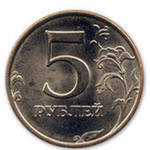 A) ЛИЦЕВАЯ СТОРОНА
B) ОБОРОТНАЯ СТОРОНА
Вопрос 5
Достоинство монеты – это её
A) ЦЕНА
B) НОМИНАЛ
C) КОЛИЧЕСТВО
Вопрос 6
Надпись на монете
называется
A) НОМИНАЛ
B) ИСТОРИЯ
C) ЛЕГЕНДА
Вопрос 7
Люди, которые
 изучают и коллекционируют 
монеты, называются
A) НУМИЗМАТЫ
B) ФИЛАТЕЛИСТЫ
C) КИНОЛОГИ
Вопрос 8
Что указывает 
стоимость товара?
A) КОЛИЧЕСТВО
B) ЦЕНА
C) МАССА
Вопрос 9
Деньги, которые 
откладывают на будущее
A) АВАНС
B) ЗАРПЛАТА
C) СБЕРЕЖЕНИЯ
Вопрос 10
Первые бумажные деньги
появились в России при
A) Петре I
B) Екатерине II
C) Иване Грозном